Can You Spot the Hidden Animal?
Thanks to: Can You Spot the Camouflaged Animals in These Photos?
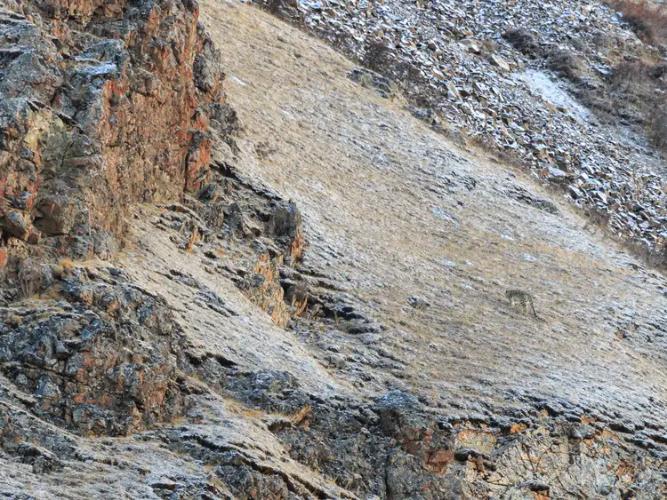 https://i.insider.com/5d1112e19c51011e936b4334?width=1300&format=jpeg&auto=webp
Where is the snow leopard?
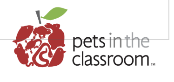 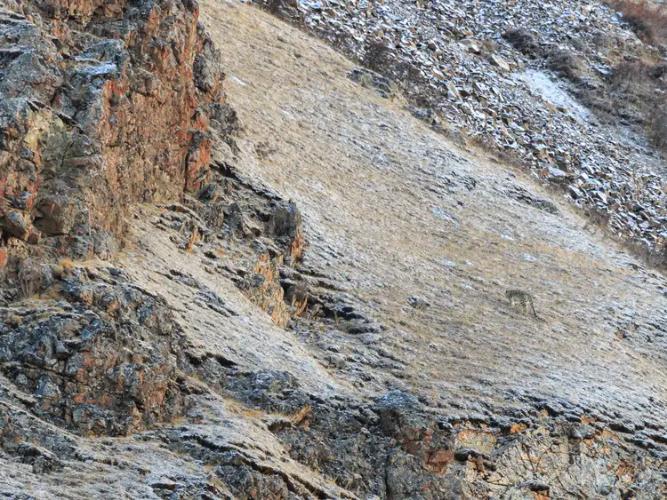 https://i.insider.com/5d1112e19c51011e936b4334?width=1300&format=jpeg&auto=webp
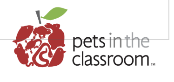 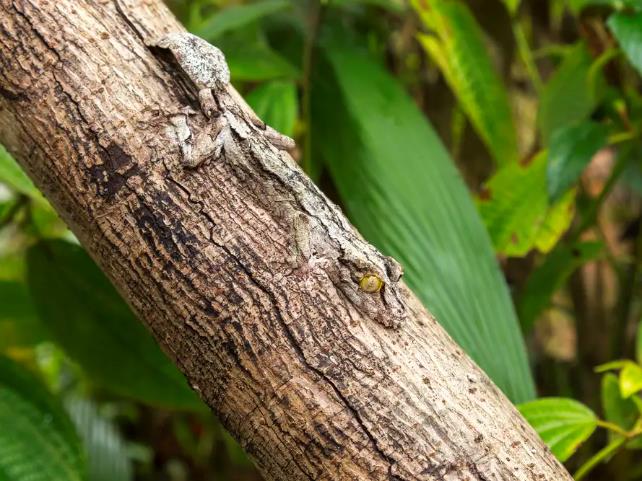 https://i.insider.com/5d1114aa9c51011a45357da3?width=1300&format=jpeg&auto=webp
I see a gecko. 
Do you?
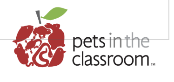 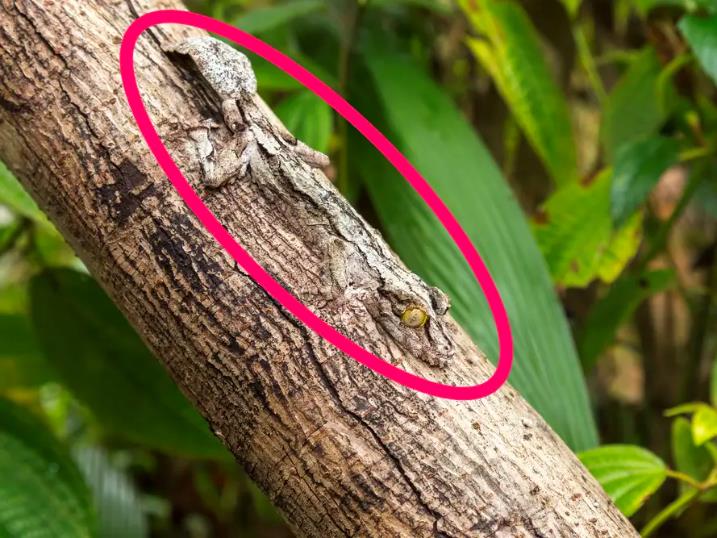 https://i.insider.com/5d1138839c510120533196c4?width=1300&format=jpeg&auto=webp
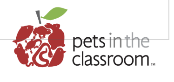 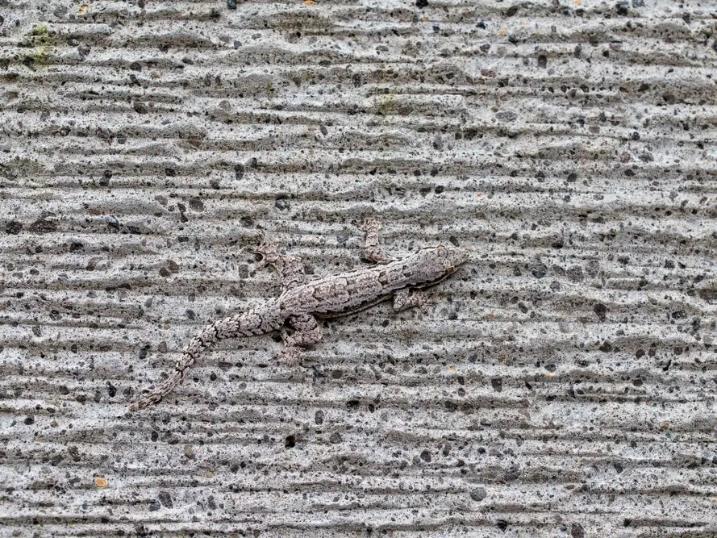 https://i.insider.com/5d1115199c51011a464e6034?width=1300&format=jpeg&auto=webp
There is a lizard there!
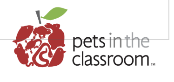 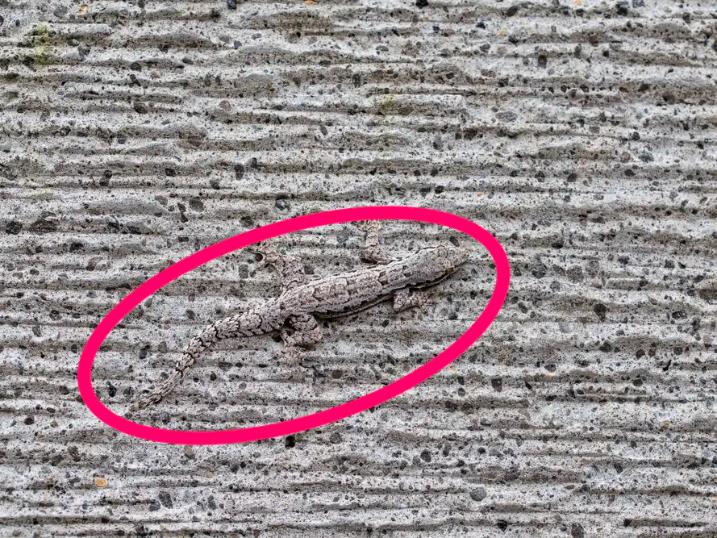 https://i.insider.com/5d1139c09c51010d884ce424?width=1300&format=jpeg&auto=webp
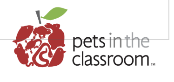 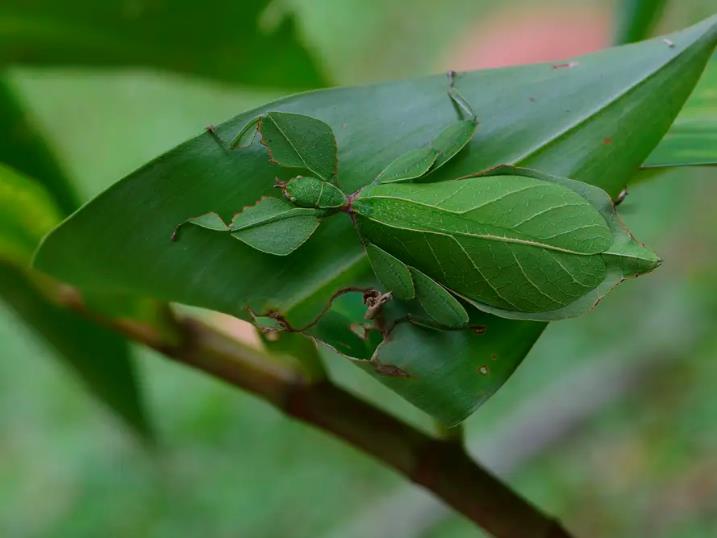 https://i.insider.com/5d11156a9c51011a5a720253?width=1300&format=jpeg&auto=webp
I see a leaf, but I also see a leaf mantis.
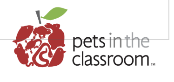 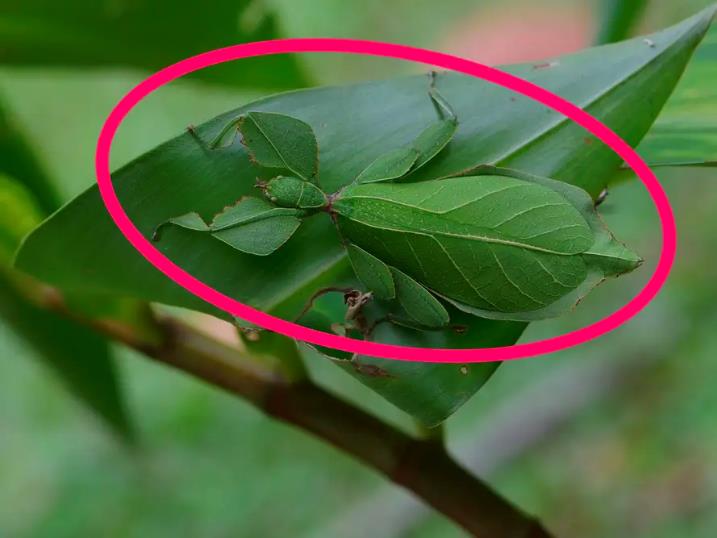 https://i.insider.com/5d113aeb9c51010da35ffb2f?width=1300&format=jpeg&auto=webp
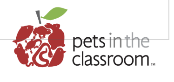 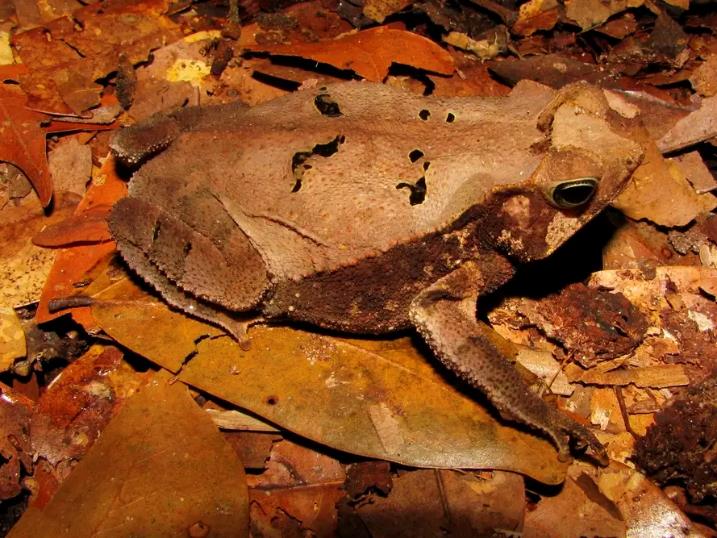 https://i.insider.com/5d1117e29c51011ad87127d7?width=1300&format=jpeg&auto=webp
This toad looks like a leaf!
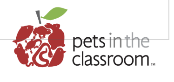 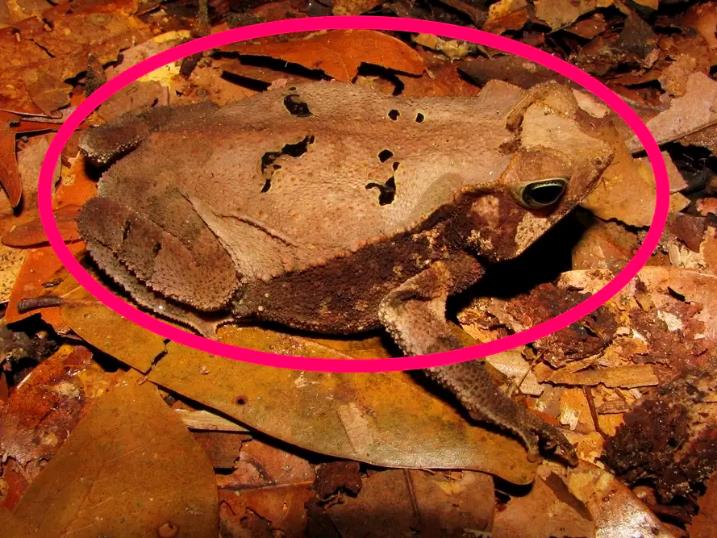 https://i.insider.com/5d1235f49c51010029521425?width=1300&format=jpeg&auto=webp
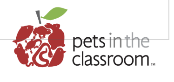 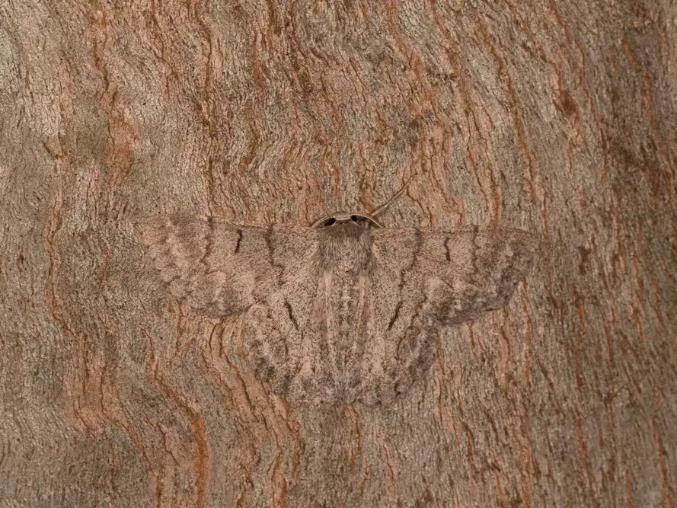 https://i.insider.com/5d1115c09c51011f0b72fc92?width=1300&format=jpeg&auto=webp
Where is the moth?
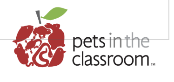 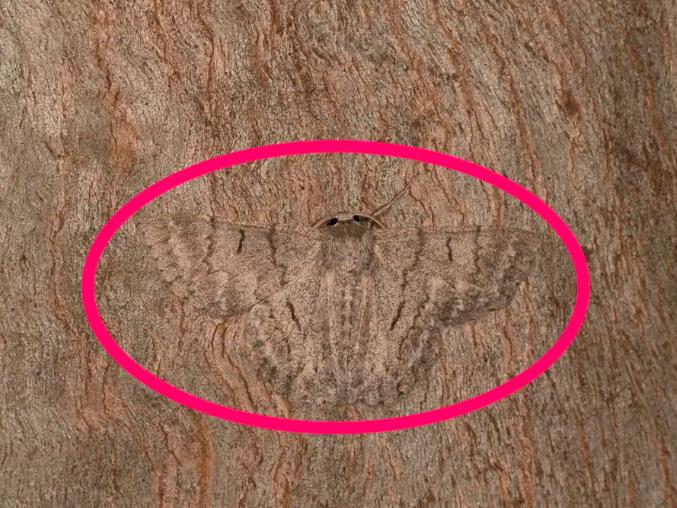 https://i.insider.com/5d1140909c5101007e615814?width=1300&format=jpeg&auto=webp
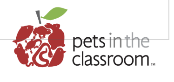 https://i.insider.com/5d1116139c51011a775d2056?width=1300&format=jpeg&auto=webp
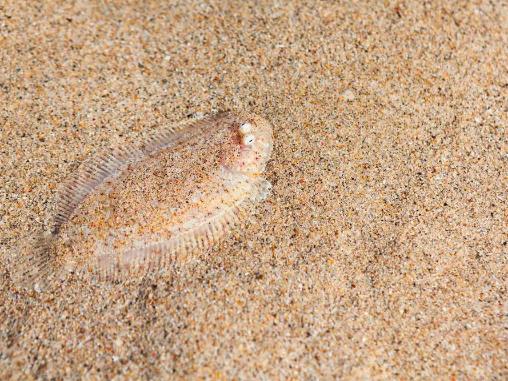 There is a fish in there!
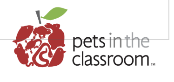 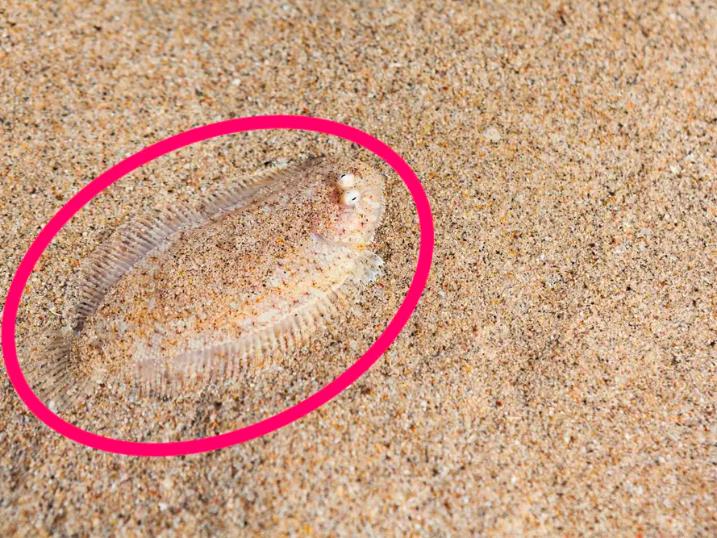 https://i.insider.com/5d1141d99c510126731d24e4?width=1300&format=jpeg&auto=webp
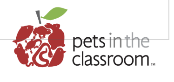 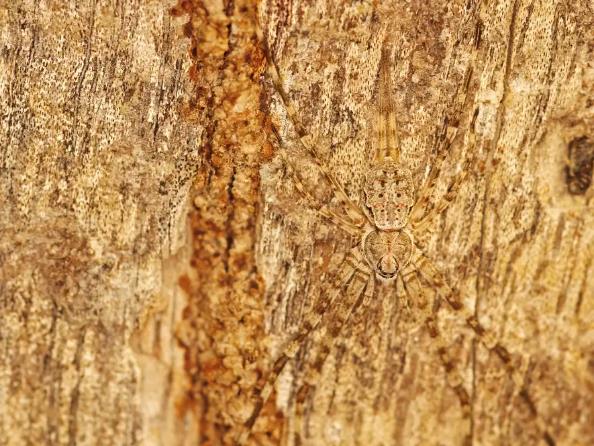 https://i.insider.com/5d11168b9c51011f66527db2?width=1300&format=jpeg&auto=webp
Is there really a spider in there?
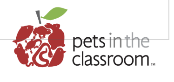 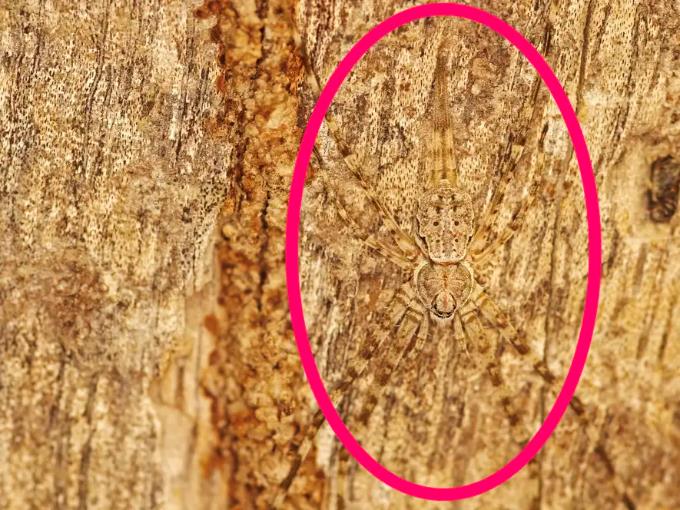 https://i.insider.com/5d1142879c510128a8114925?width=1300&format=jpeg&auto=webp
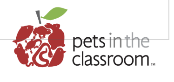 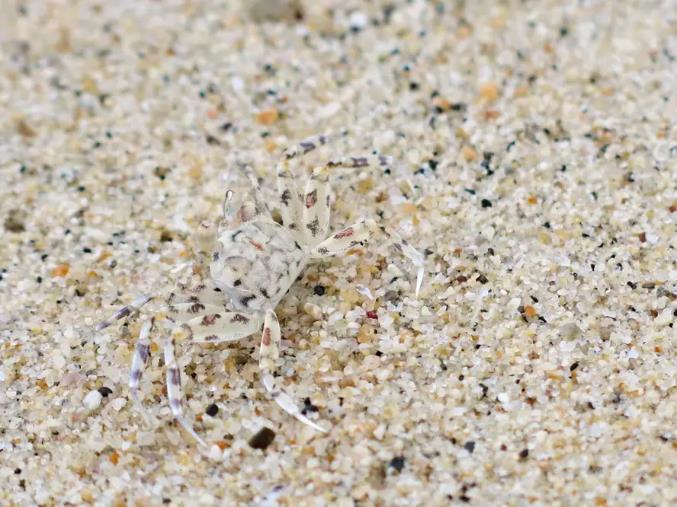 https://i.insider.com/5d1116c79c51011b701fefda?width=1300&format=jpeg&auto=webp
Another really hard one - where is the sand spider?
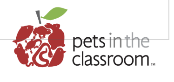 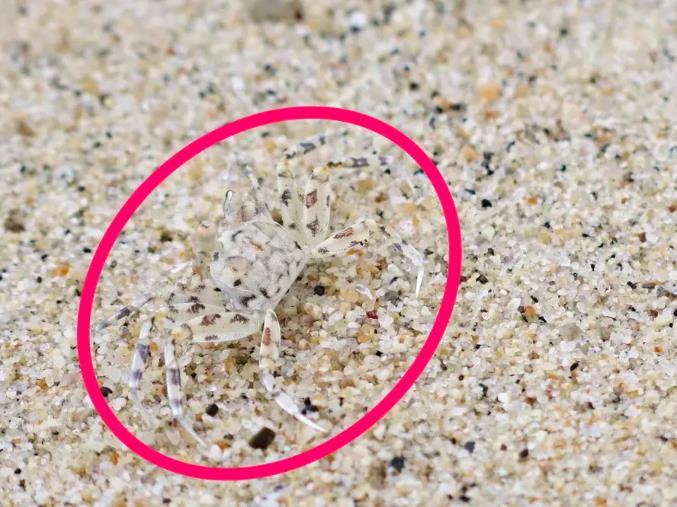 https://i.insider.com/5d1143cd9c5101213f75efa4?width=1300&format=jpeg&auto=webp
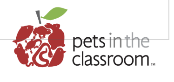 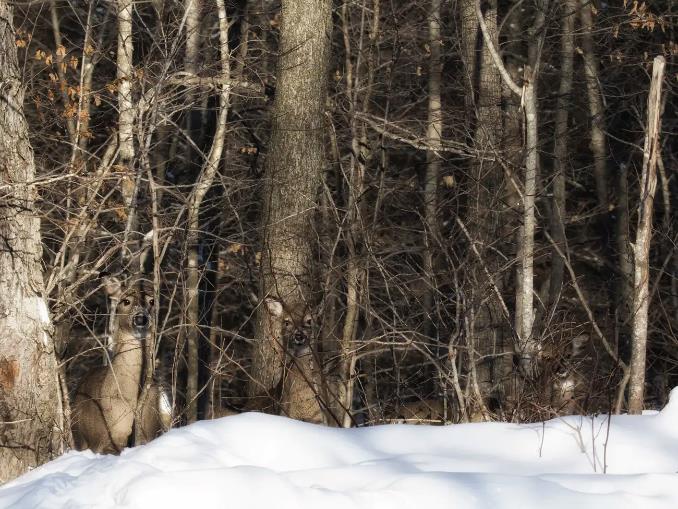 https://i.insider.com/5d1118d79c51011b0e6787ba?width=1300&format=jpeg&auto=webp
Count how many deer you can see!
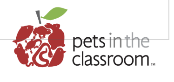 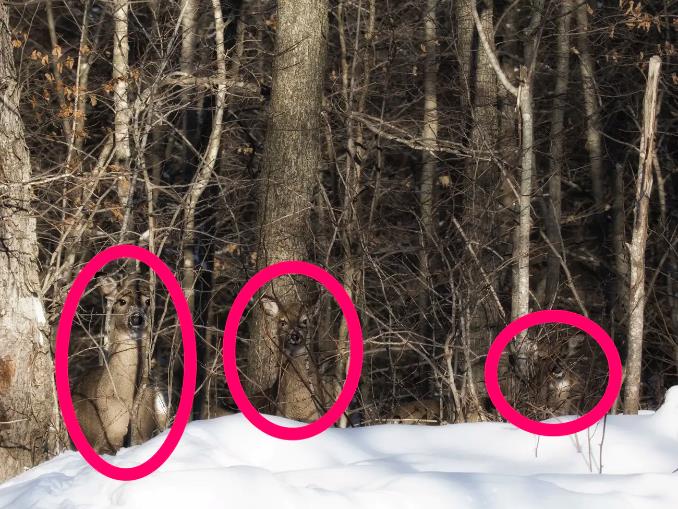 https://i.insider.com/5d1236a39c510127007ad35a?width=1300&format=jpeg&auto=webp
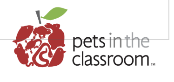 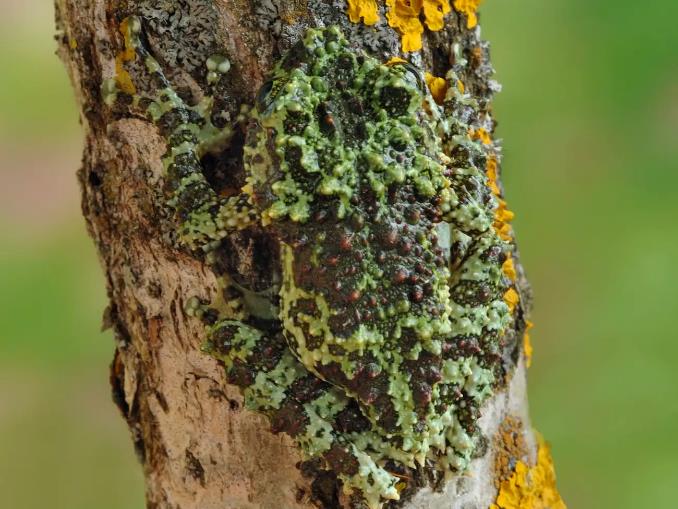 https://i.insider.com/5d111aba9c510122114aae02?width=1300&format=jpeg&auto=webp
Is there an animal there?
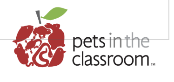 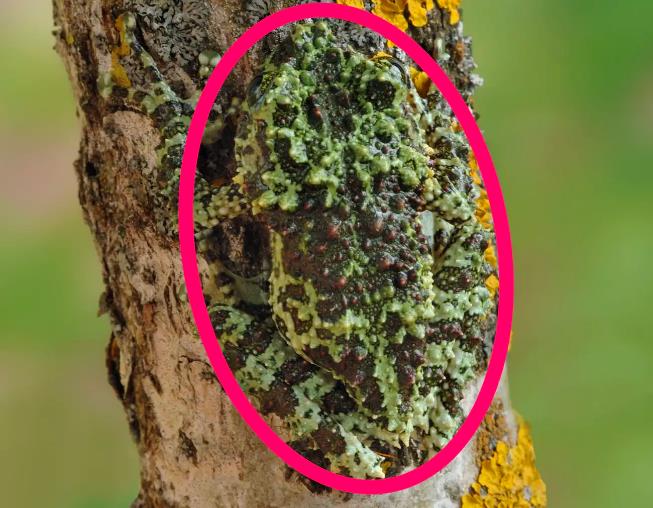 https://i.insider.com/5d12371d9c510114a603b553?width=1300&format=jpeg&auto=webp
It’s a moss frog!
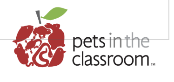 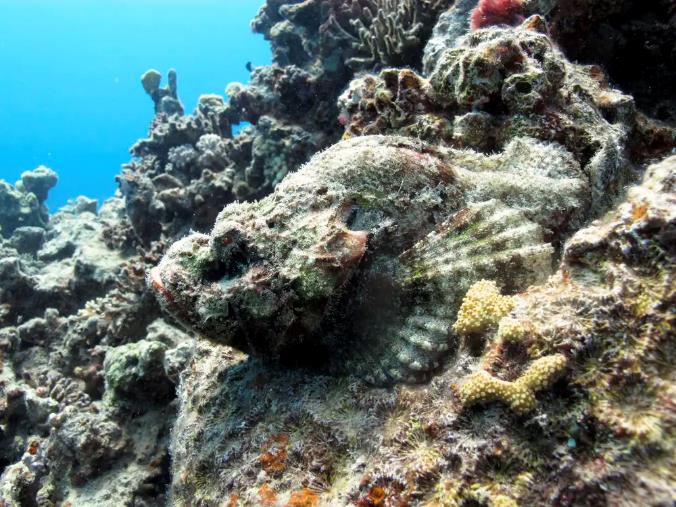 https://i.insider.com/5d111b859c51011b2d51f431?width=1300&format=jpeg&auto=webp
What is hiding here?
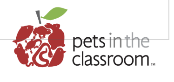 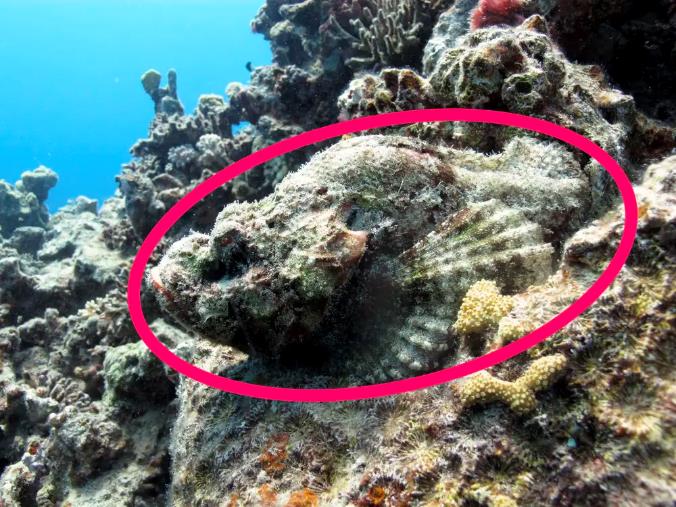 https://i.insider.com/5d12379a9c51012778568075?width=1300&format=jpeg&auto=webp
This is a devil scorpionfish.
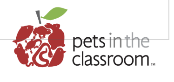 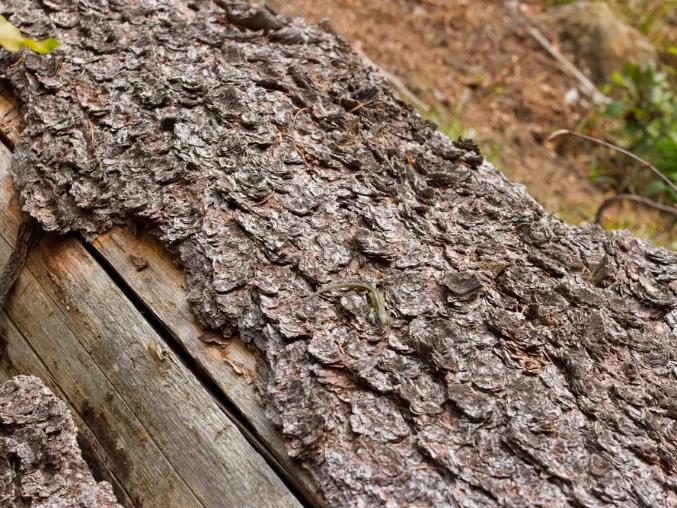 https://i.insider.com/5d111cfe9c510120740d0ec3?width=1300&format=jpeg&auto=webp
Is this a trick?
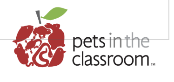 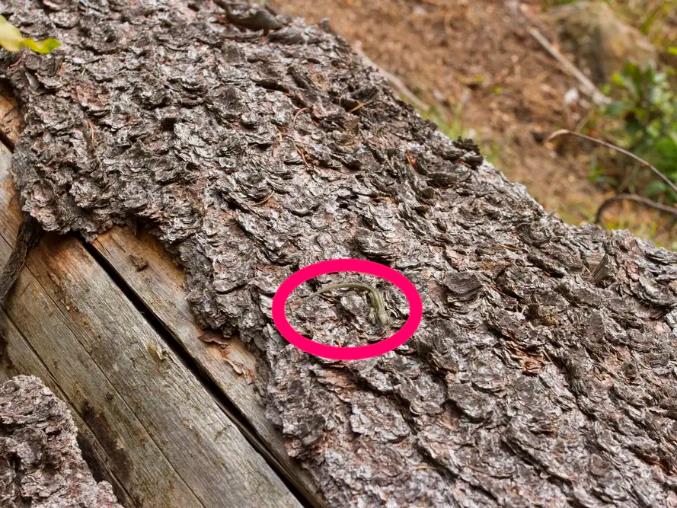 https://i.insider.com/5d12397b9c510100fd20b480?width=1300&format=jpeg&auto=webp
It is a tiny little lizard!
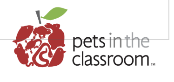 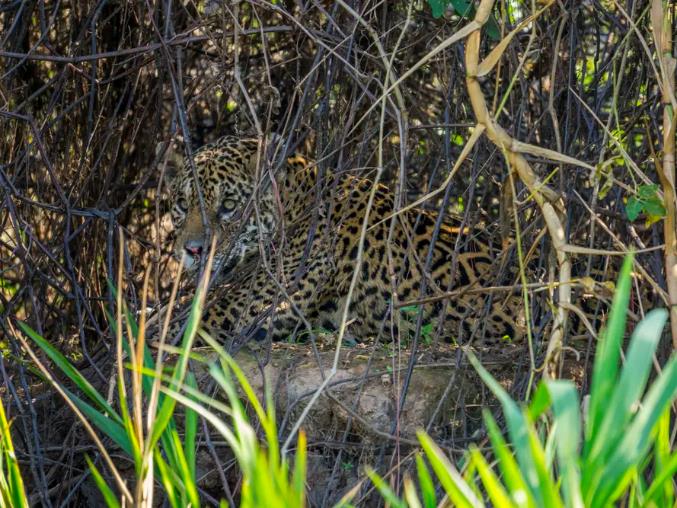 https://i.insider.com/5d1120dc9c51011cff6ad7b3?width=1300&format=jpeg&auto=webp
Where is the jaguar?
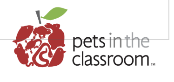 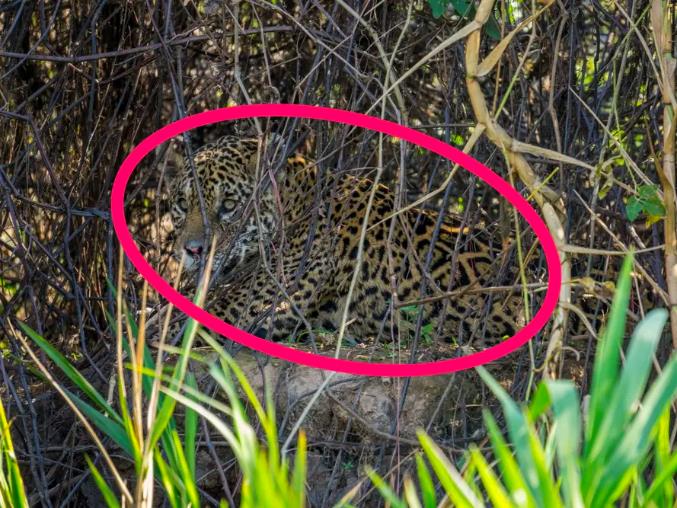 https://i.insider.com/5d123fa09c51013f806728f5?width=1300&format=jpeg&auto=webp
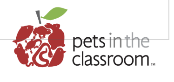 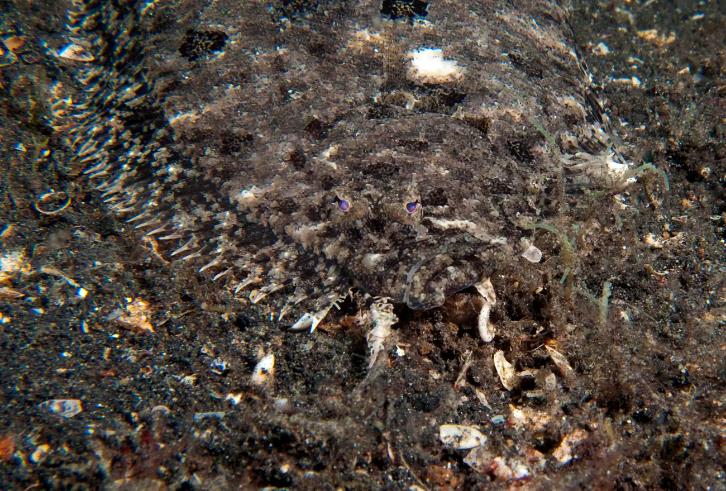 https://i.insider.com/5ebec83a4dca687d1e00f228?width=1300&format=jpeg&auto=webp
There is a fish in there!
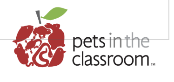 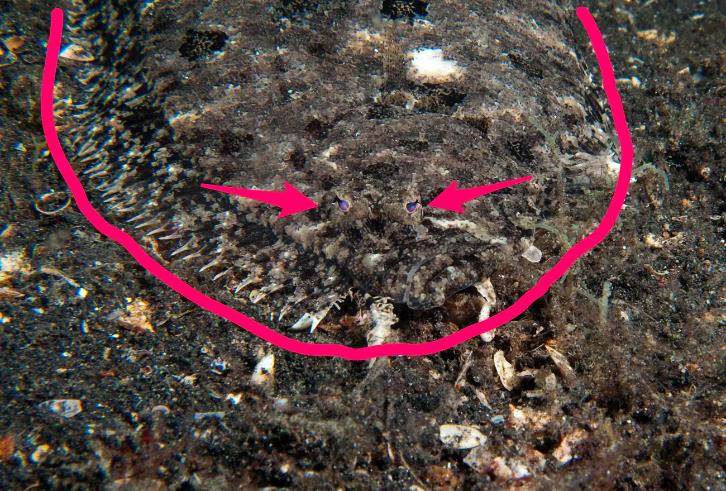 https://i.insider.com/5ebec87a4dca687d5d45d666?width=1300&format=jpeg&auto=webp
The arrows are pointing to the eyes of the angler flatfish.
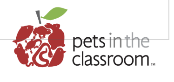 You have just observed many animals who have the ability to blend in with their environment.  This is called camouflage. 

Look at YOUR class pet. How does it use camouflage?
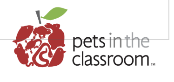